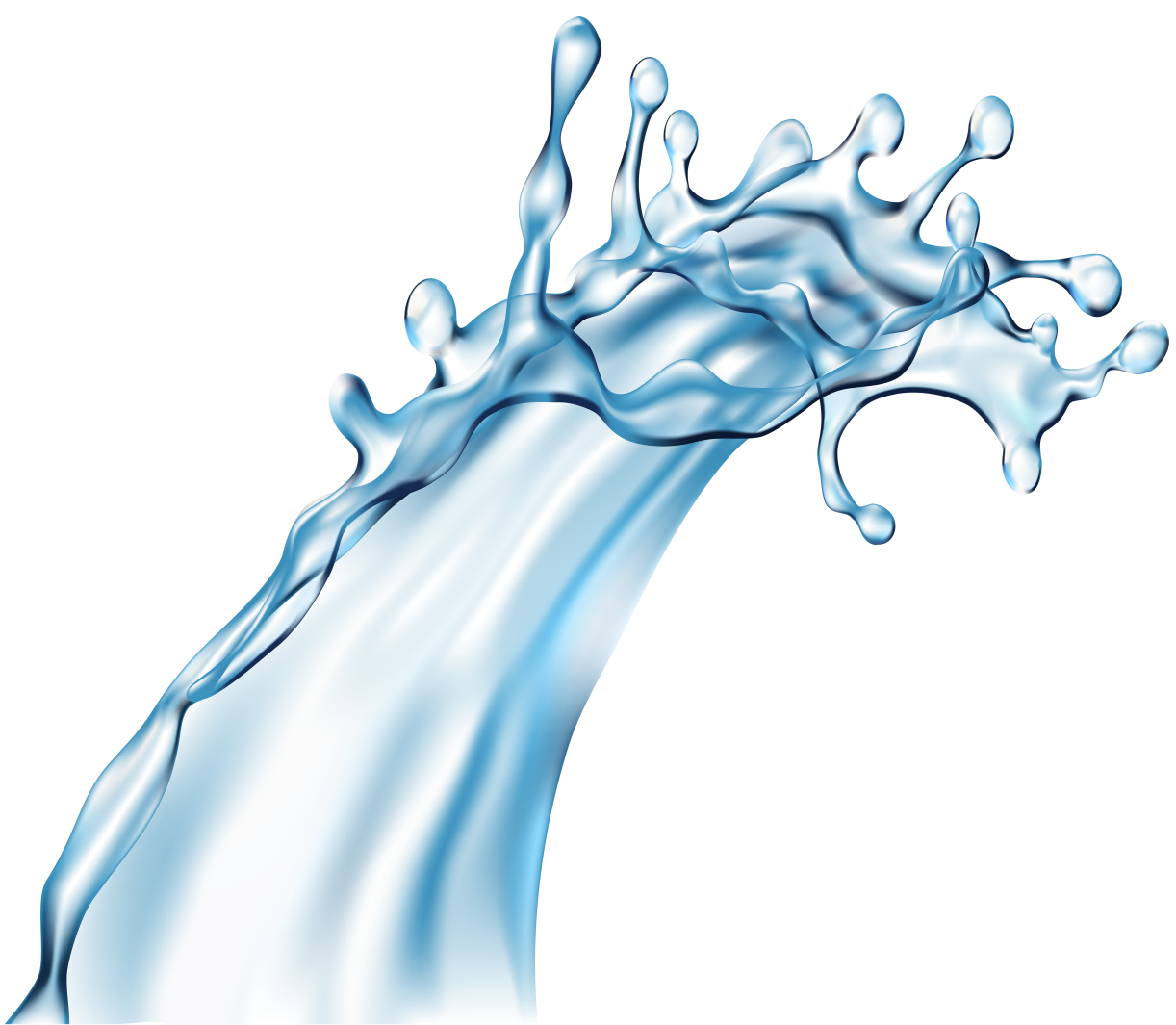 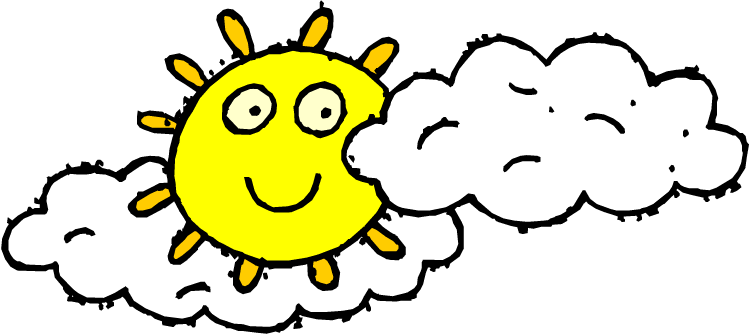 Кожна краплинка має значення
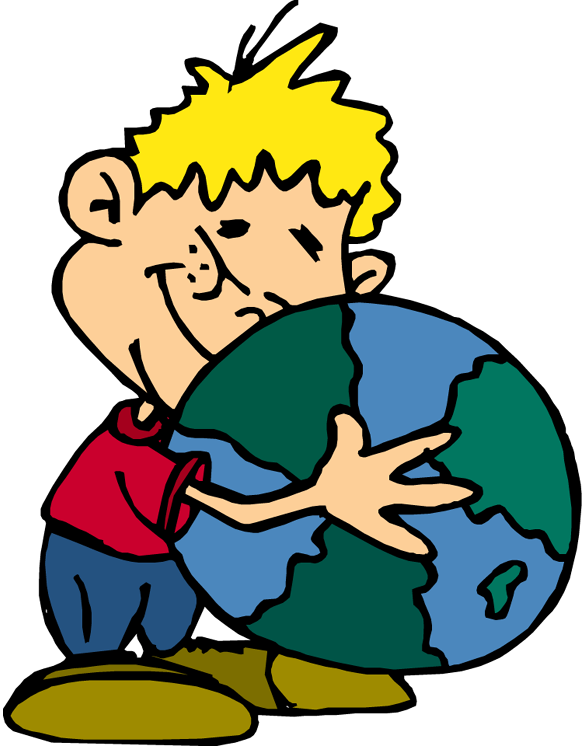 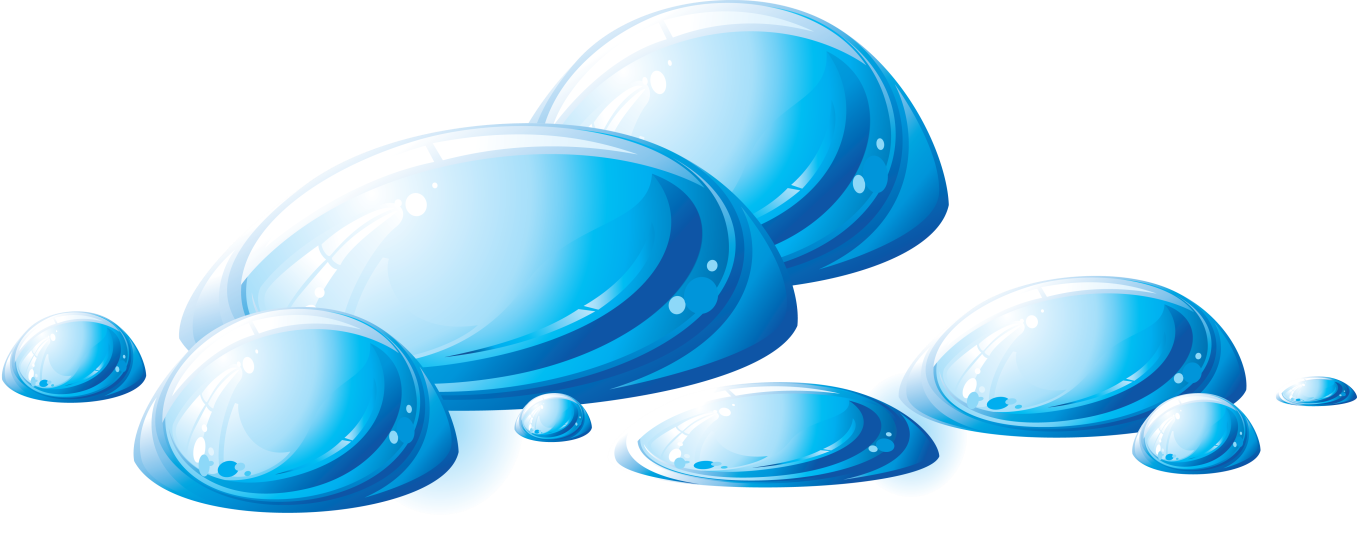 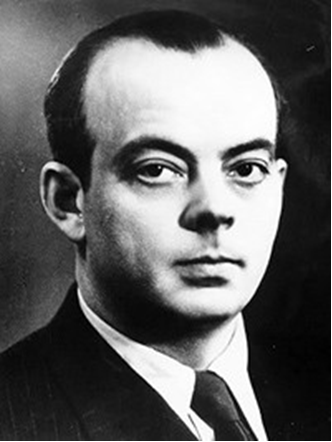 Епіграф заняття :
«Тебе неможливо описати, тобою насолоджуються, не знаючи, що ти таке! Не можна сказати, що ти потрібна для життя: ти – саме життя. Ти – найбільше багатство у світі»
Антуан де Сент-Екзюпері
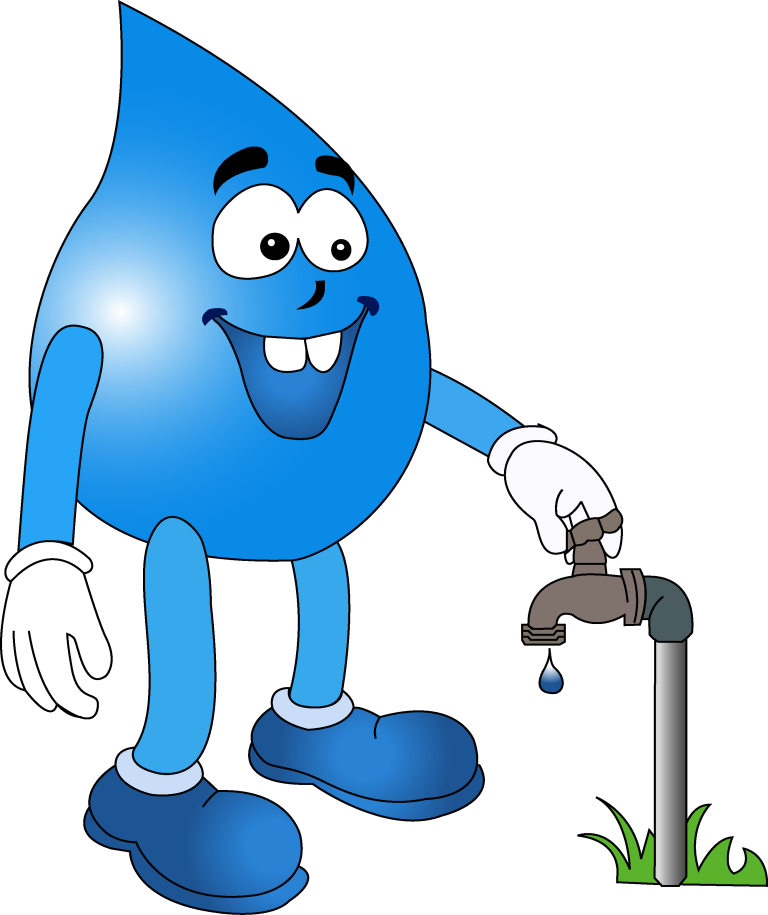 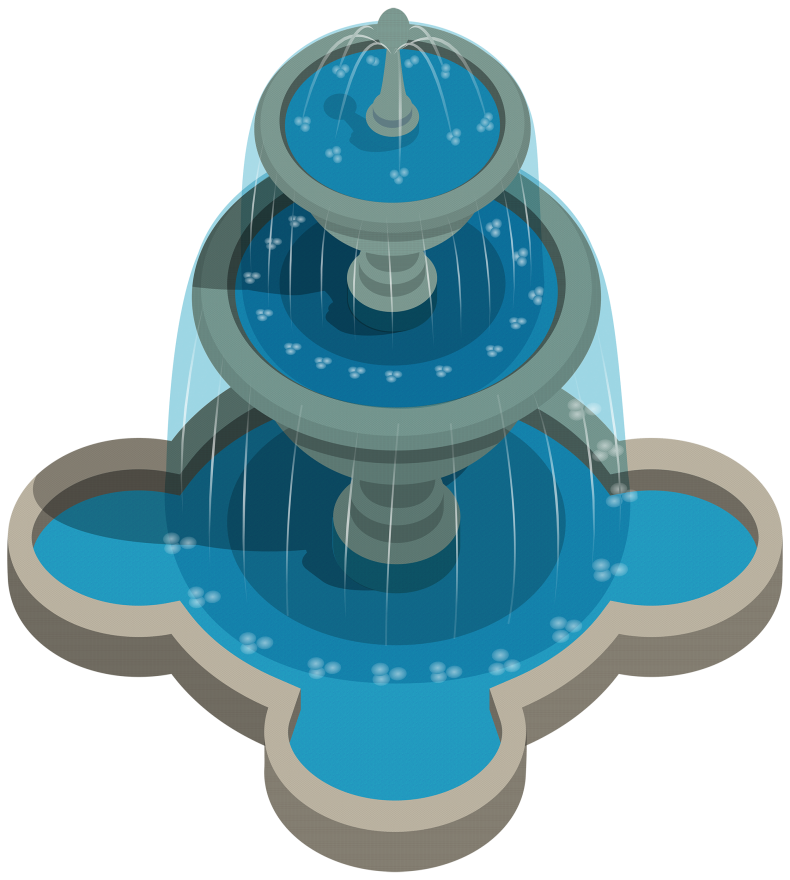 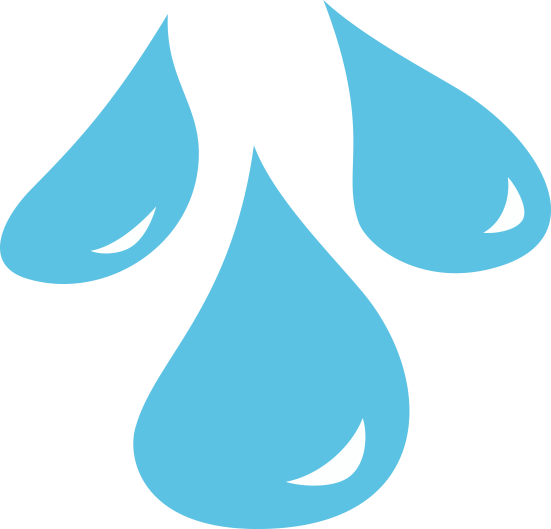 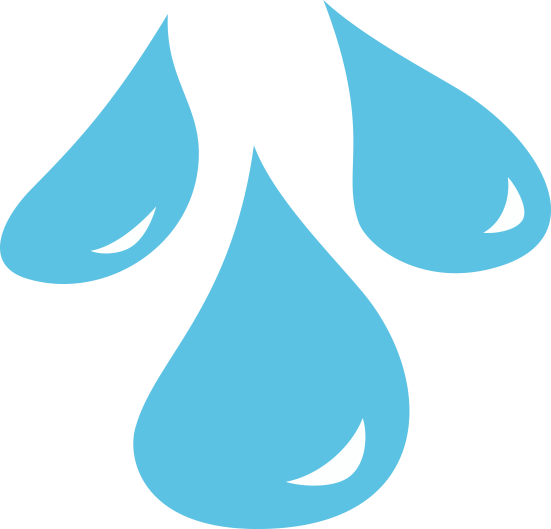 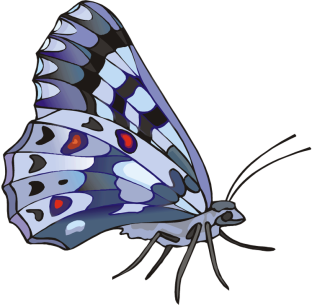 Досліджено, що  70% земної поверхні вкрито водою, 97,5% - це солона вода. З решти 2,5% прісної води, майже 68,7% - замерзла вода крижаних шапок і льодовиків. Тільки один відсоток від загального обсягу водних ресурсів планети доступний для використання людиною.
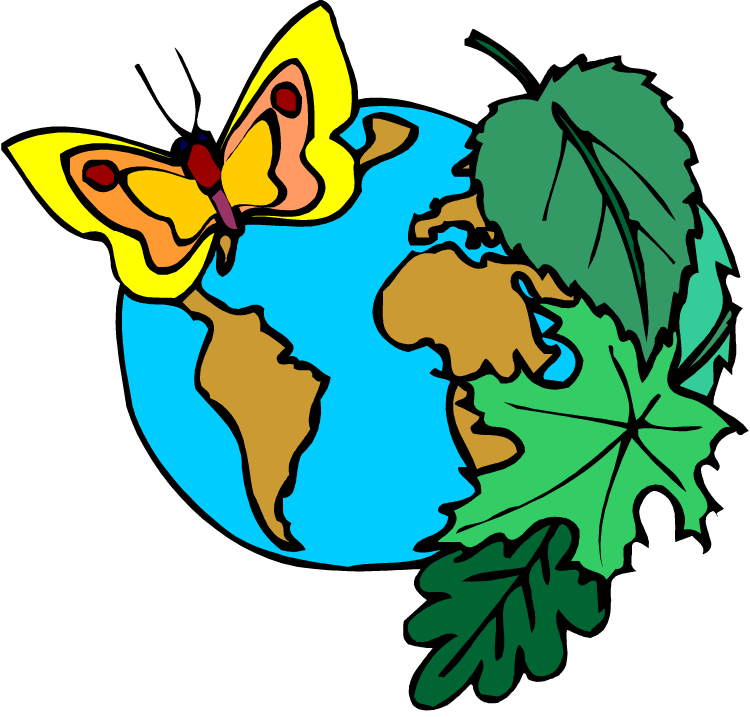 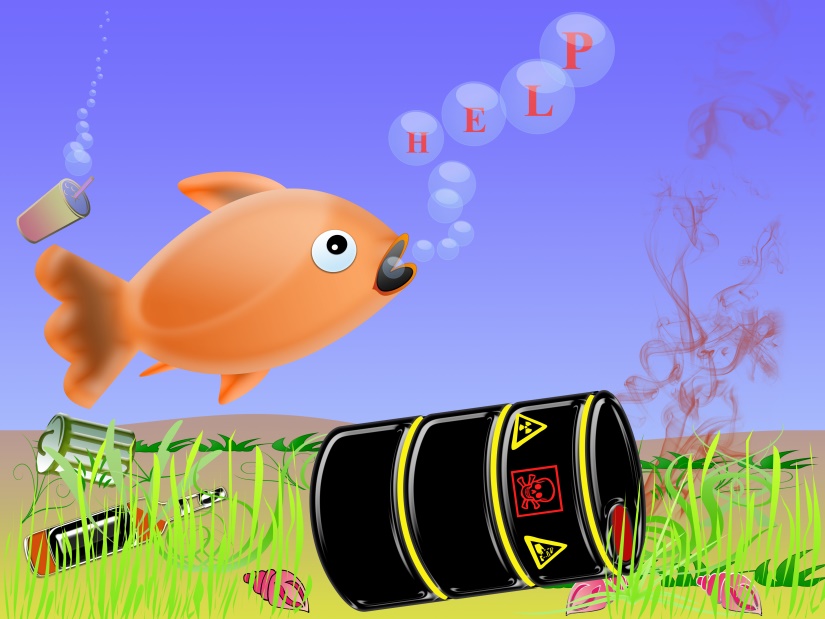 Сьогодні проблема забезпечення людства прісною водою дедалі загострюється. Якщо у стародавні часи її споживання на душу населення становило 12-1 8 л на добу, то сьогодні - від 200 до 400 л. Передбачається, що до кінця XXI століття потреба у воді зросте ще в 1.5 рази.
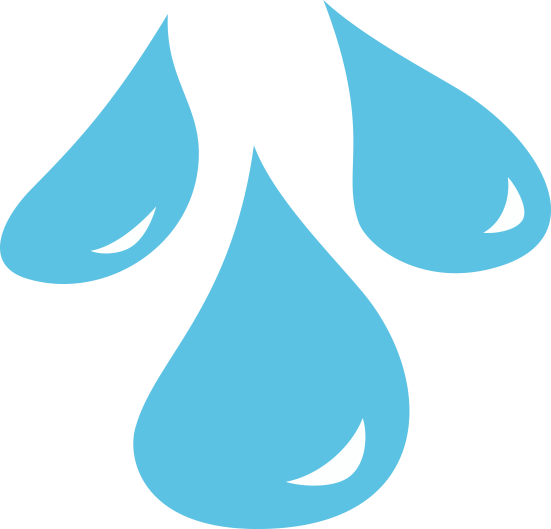 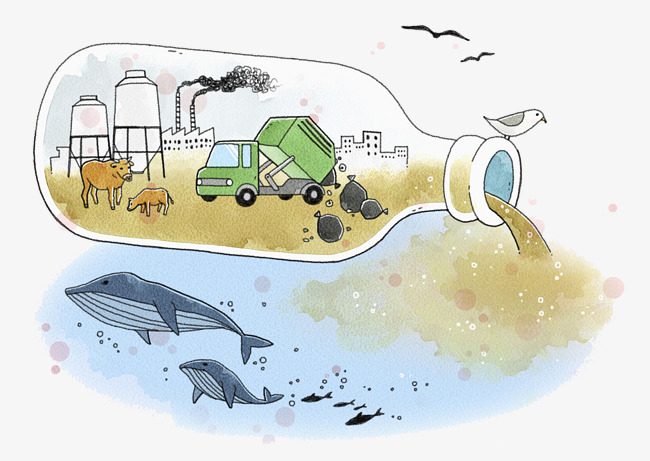 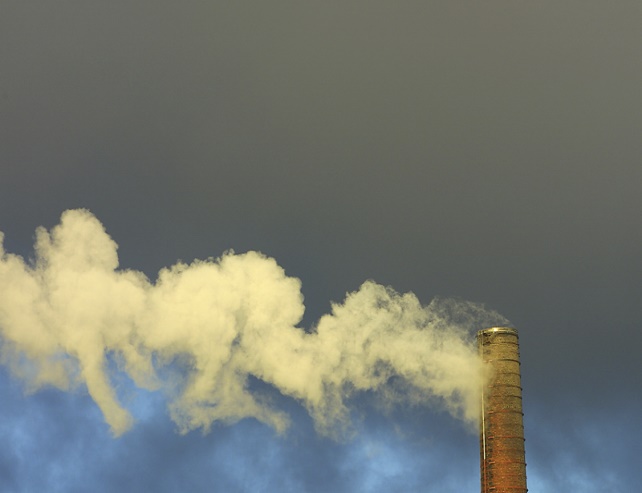 Великої шкоди водам завдає спуск у них теплих вод різних енергетичних установок (ТЕС, АЕС). Загрозливого масштабу набуло надходження у водойми побутових відходів, що несуть із собою багато небезпечних для флори і фауни грибків, вірусів, бактерій.
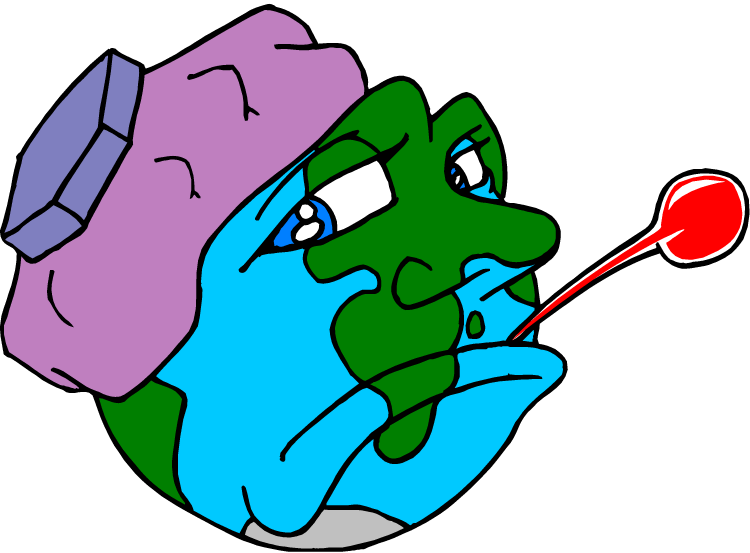 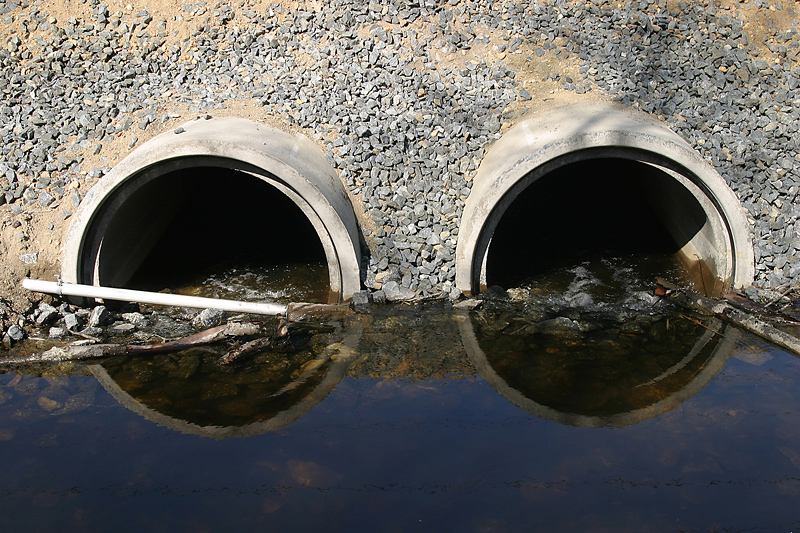 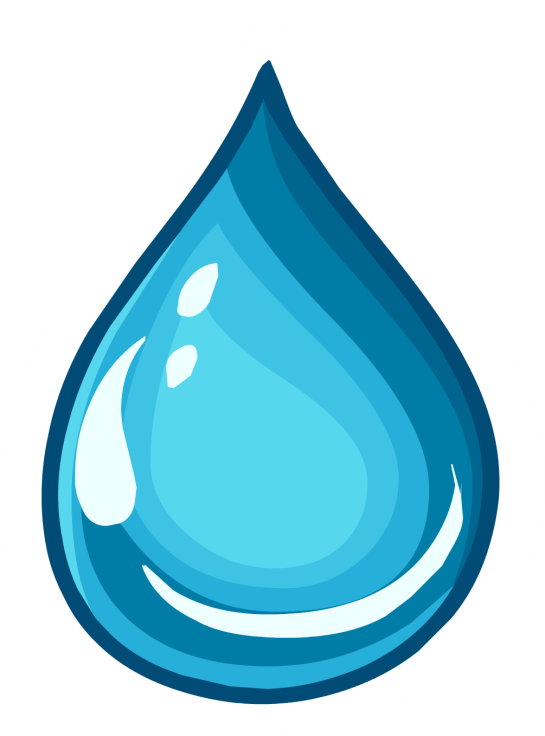 Для вирішення глобальної проблеми нестачі питної води на планеті та збереження водних ресурсів, Генеральна Асамблея Організації Об'єднаних Націй прийняла резолюцію 47/193 від 22 лютого 1993 року, оголосивши  22 березня Всесвітнім днем водних ресурсів. Згідно з рекомендаціями Конференції ООН з охорони навколишнього середовища і розвитку цей день почали відзначати з 1993 року.
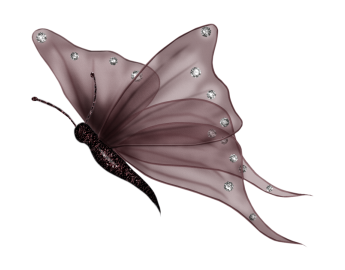 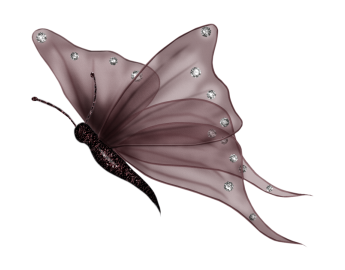 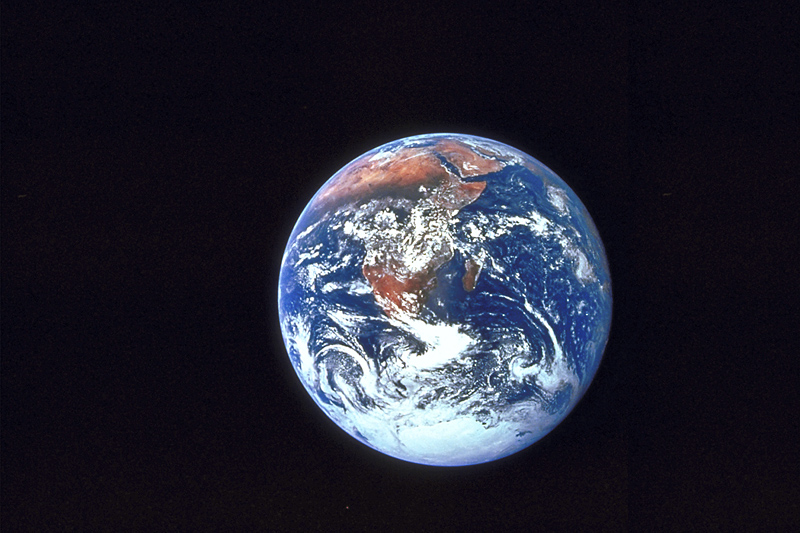 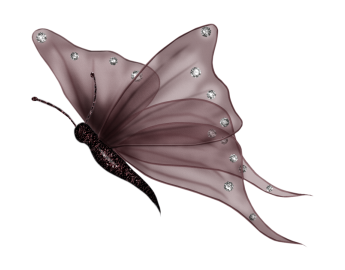 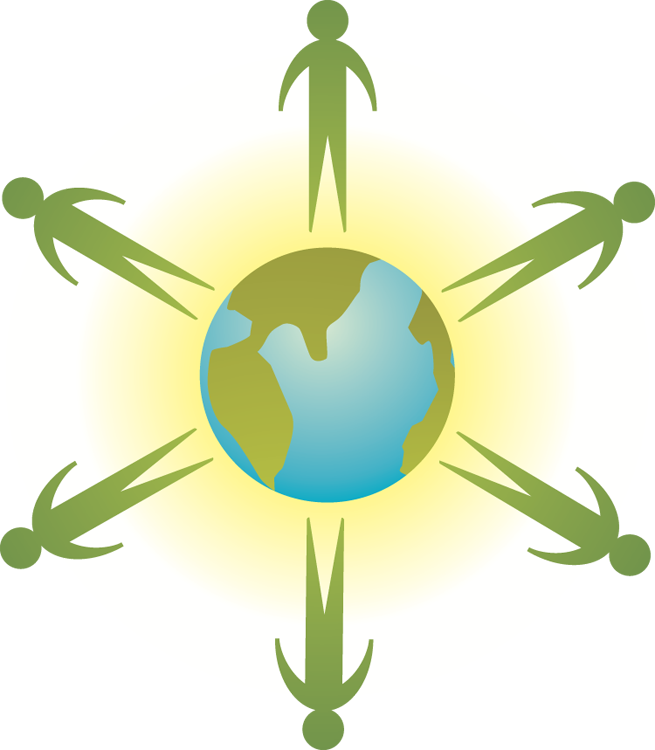 Більш ніж 75% населення України споживає воду з поверхневих джерел водопостачання, тобто якість води в них є фактором санітарного та епідемічного благополуччя населення. Найважливішими джерелами водопостачання в Україні є річки.
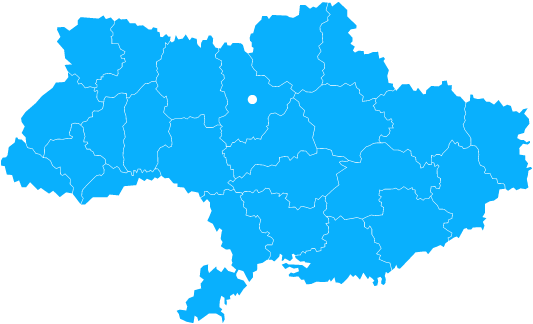 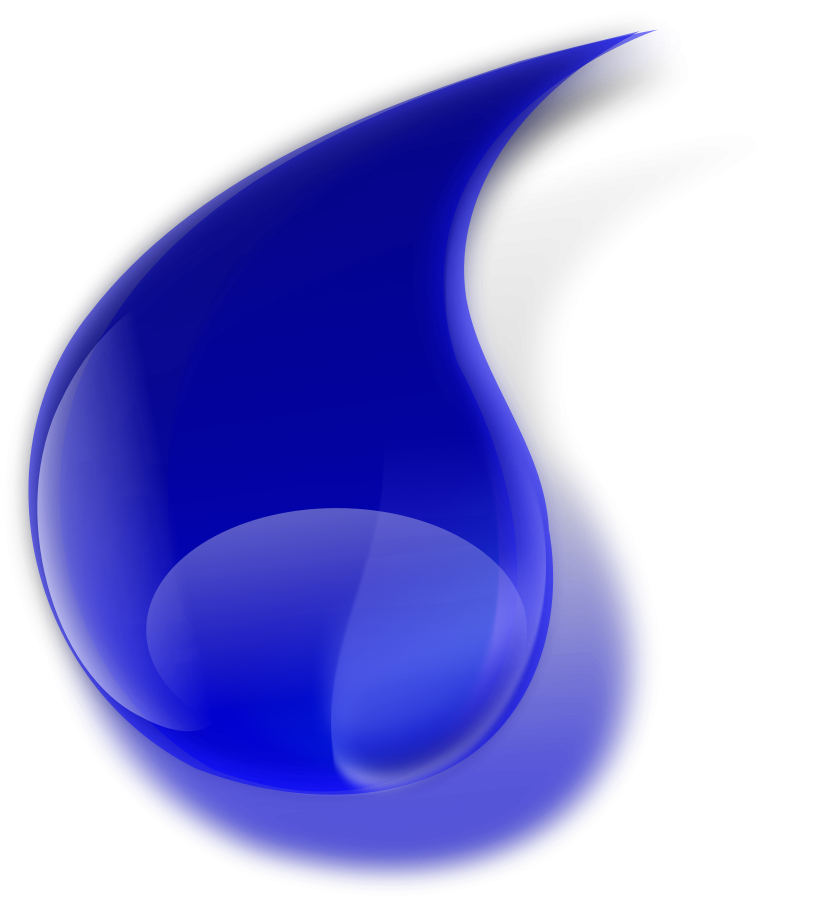 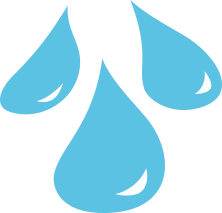 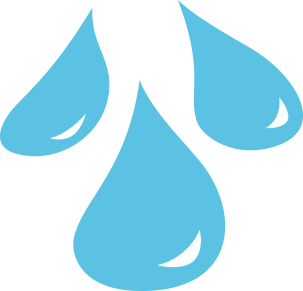 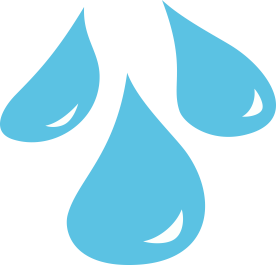 3 березня 2005 року було прийнято Закон України «Про Загальнодержавну програму «Питна вода України» на  2006-2020 роки».
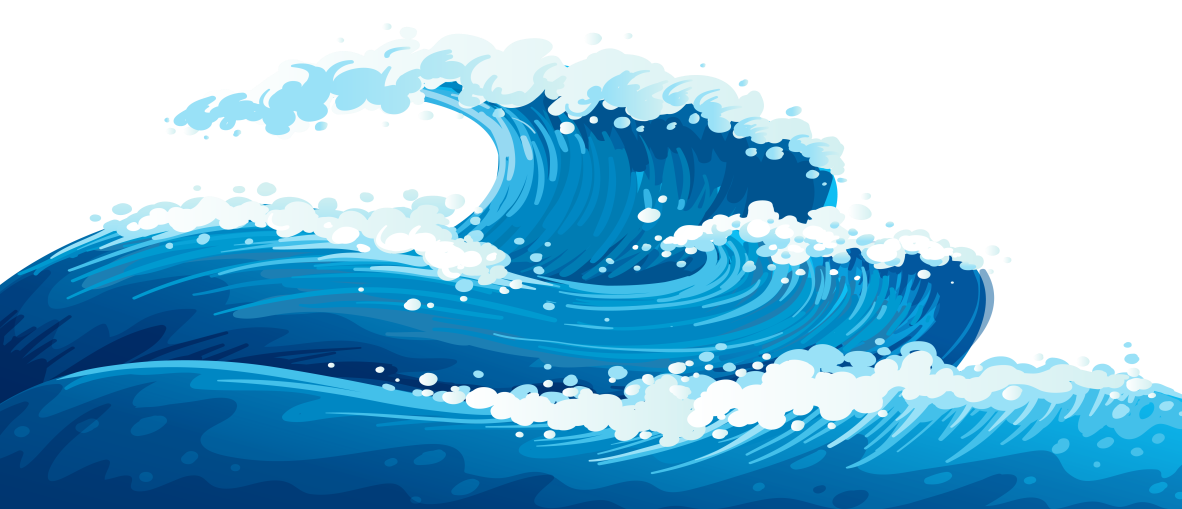 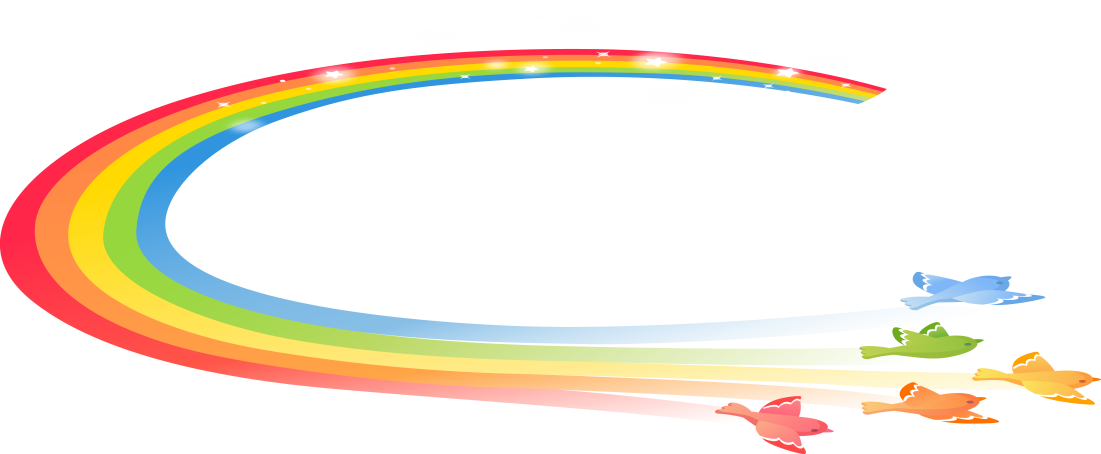 Метою Програми є :
 - покращання  забезпечення  населення  України  питною  водою  нормативної  якості  в  межах науково обгрунтованих  нормативів (норм) питного водопостачання;
 - реформування та розвиток водопровідно-каналізаційної  мережі; 
 - підвищення  ефективності  та  надійності її  функціонування;
 - поліпшення  на  цій  основі  стану  здоров'я  населення та оздоровлення соціально-екологічної ситуації в Україні;
 - відновлення, охорона та раціональне використання джерел питного водопостачання.
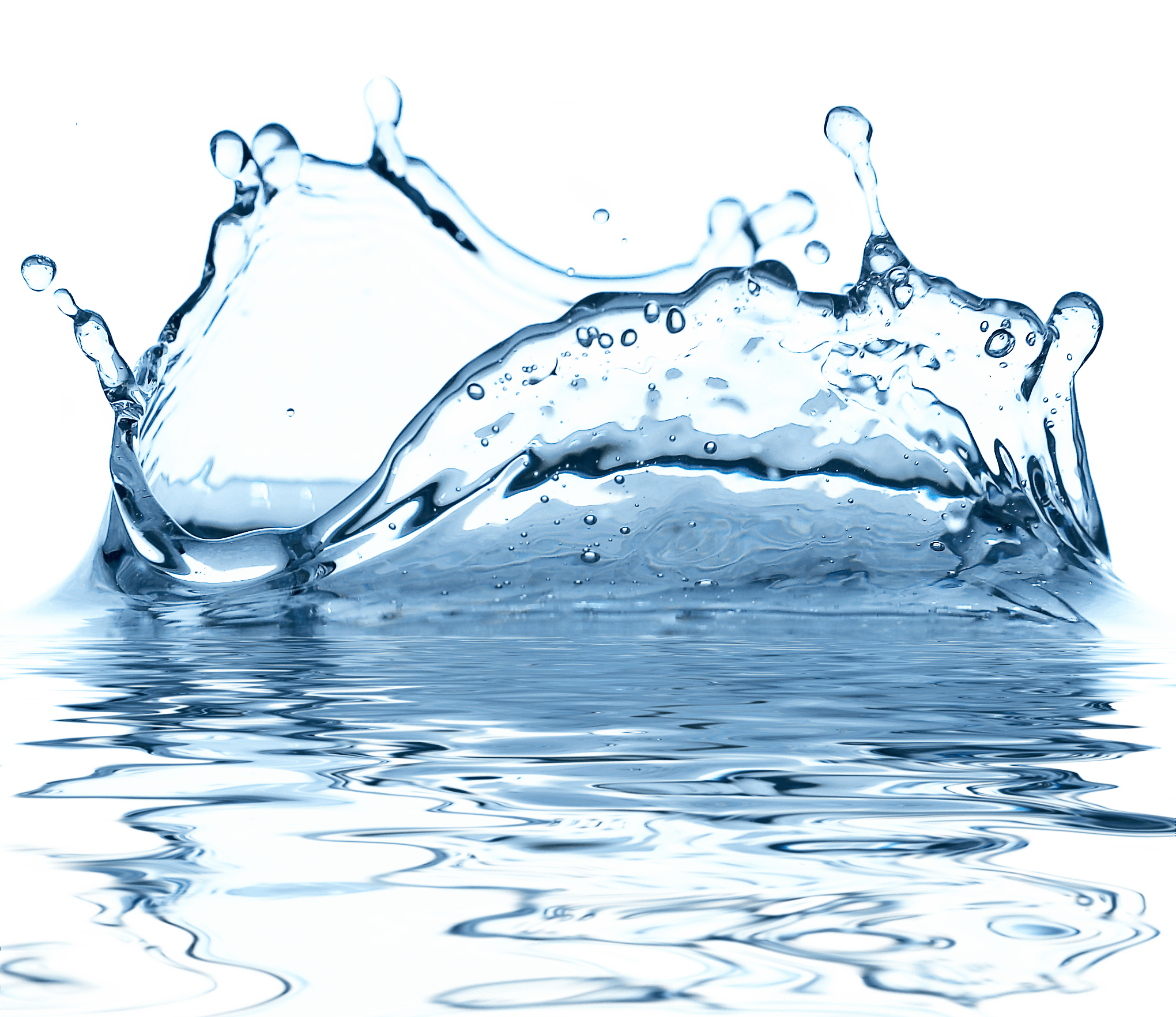 Укладач : Богомолова ОксанаАнтонівна